German
Talk about dreams vs plans (1/2)
Using the future tense



Downloadable Resource
Herr Scales
Ein Zungenbrecher!
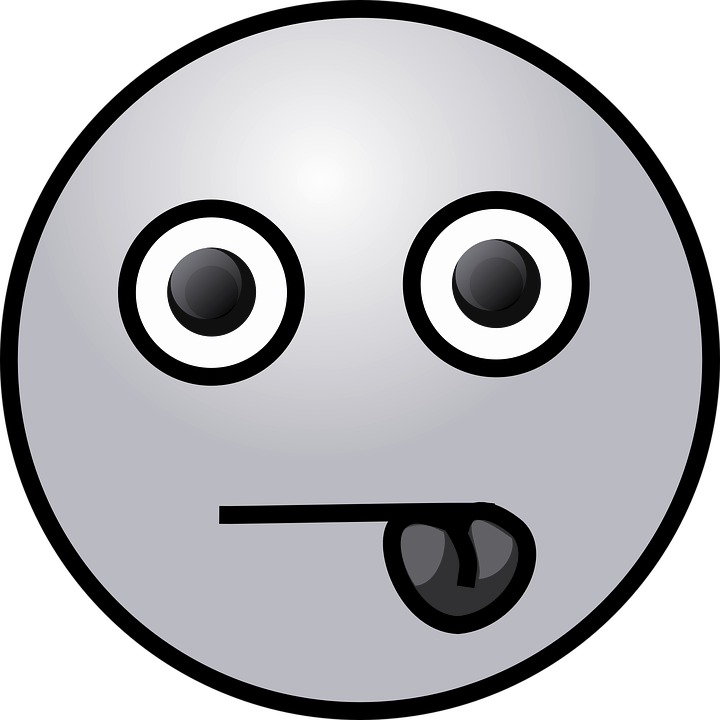 Quakfrösche quirlen quatschend im Quark!
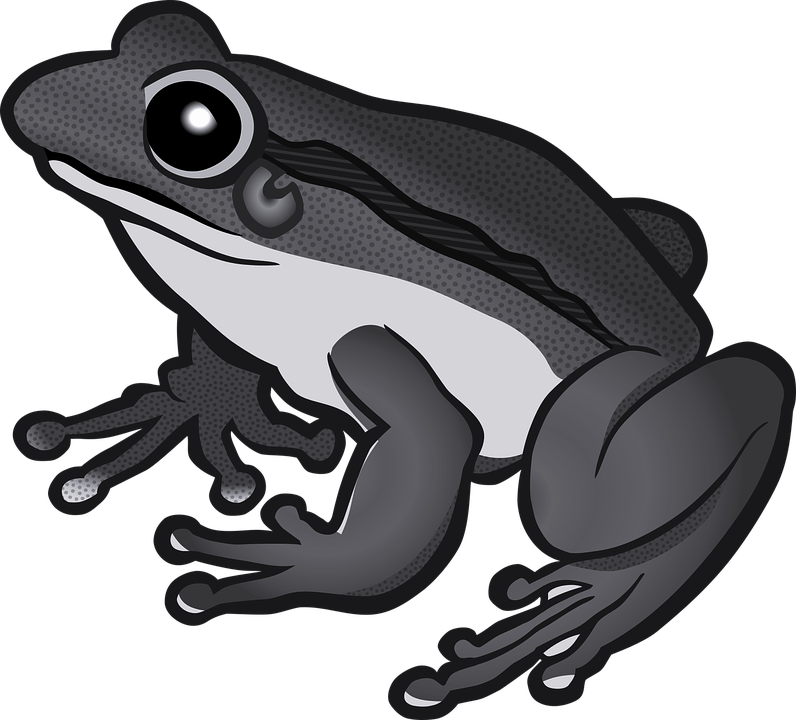 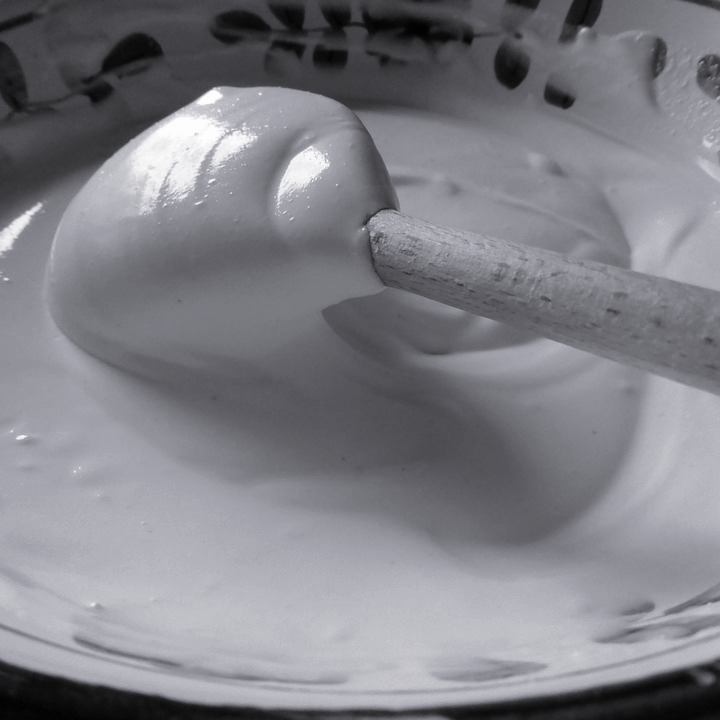 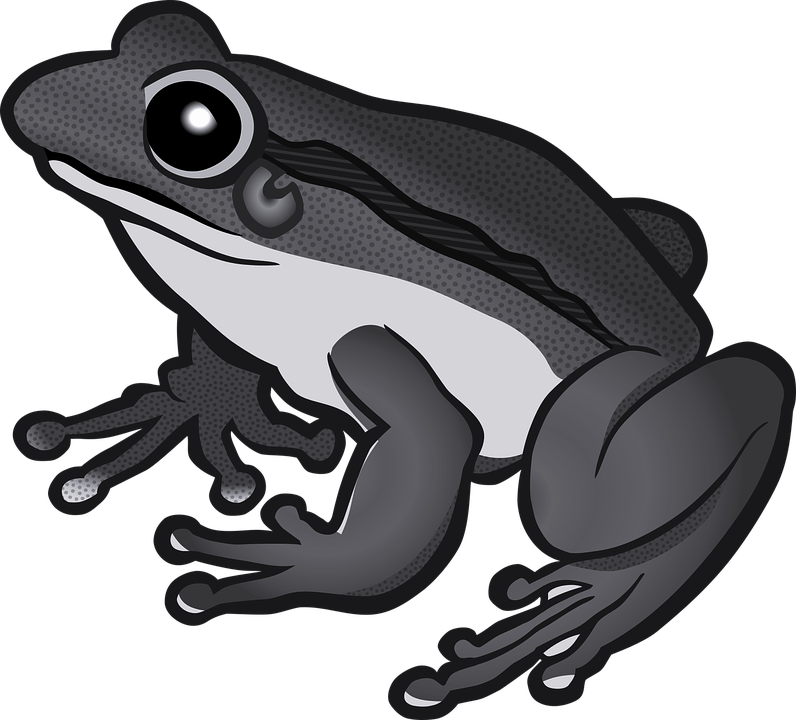 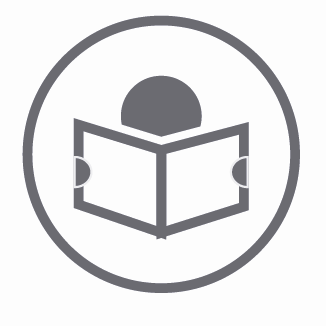 Do you remember the modal verb "wollen"? It is irregular and needs to be learnt by heart!
will
I want
willst
you want
will
he/she/it/one wants
The conjugations for wir (we), sie( they) and Sie (you) are all the same!
wollen
we want
wollen
they want
wollen
you want
Another useful verb which can sometimes act like a modal verb is werden = to become. It too is irregular and needs to be learnt by heart!
werde
I become, am becoming
wirst
you become, are becoming
wird
he/she/it/one becomes, is becoming
The conjugations for wir (we), sie( they) and Sie (you) are all the same!
werden
we become. are becoming
werden
they become, are becoming
werden
you become, are becoming
Here is an example of the verb werden used on its own:
Ich werde reicher = I am becoming  richer
You could also translate this as "I am getting richer"
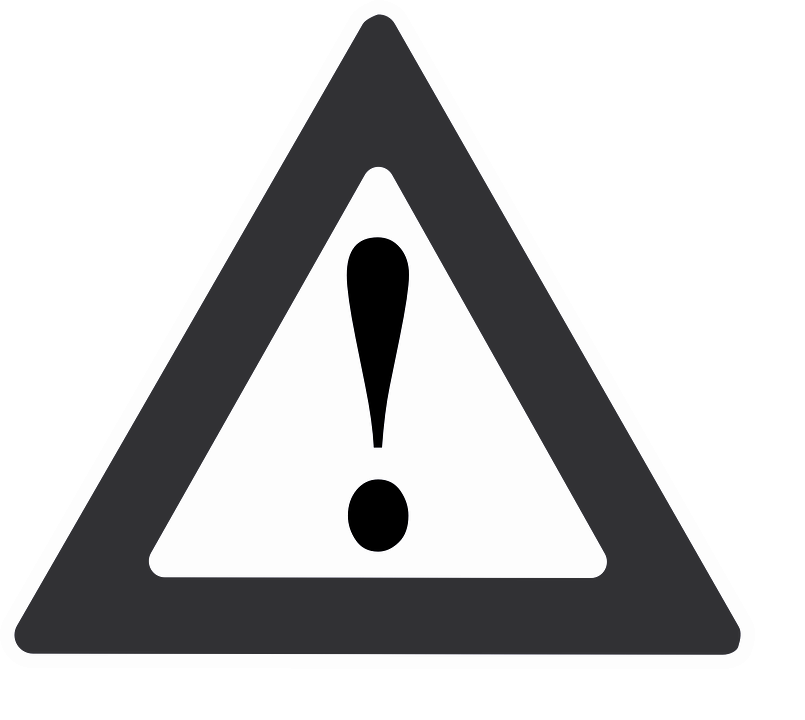 BUT
When the verb werden is used with another verb (like a modal verb) it translates as "will"
Conjugation and translation of werden when used with another verb
werde
I will
wirst
you will
wird
he/she/it/ one will
The conjugations for wir (we), sie( they) and Sie (you) are all the same!
werden
we will
werden
they will
werden
you will
Used in this way, it forms the Future Tense in German
Ich werde aufpassen = I will pay attention/watch out
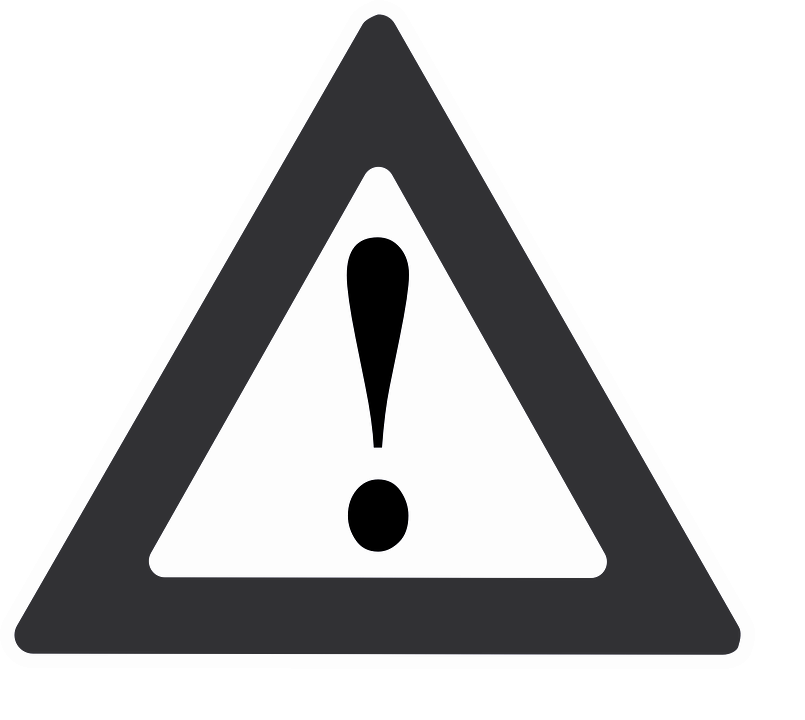 Pass auf! - be careful!
There is no near future tense ("going to" future) in German
I am going to pay attention/watch out = Ich werde aufpassen
Just as in English, you can also use the present tense to talk about a future plan
I am staying at home tomorrow = Ich bleibe morgen zu Hause
wird
Meine kleine Schwester __________    gut zuhören
werde
Ich  _____            mich konzentrieren
werden
Meine Eltern  ________          einen Film sehen
werden
Wir _________________ Bücher lesen
werden
Sie ___________     es schaffen, Herr Schmidt!!
6. Markus! You will do your homework! Is that clear?
Markus! Du                        deine Hausaufgaben machen! Ist das klar?
wirst
"Will not" is often shortened to "won't". In German, you just add "nicht" But remember, nicht + ein = kein!
Eg I won't go out = Ich werde nicht ausgehen
I won't buy a house = Ich werde kein Haus kaufen
wird nicht
Meine kleine Schwester __________            gut zuhören
werde nicht
Ich  _____                            aufpassen
werden keinen
Meine Eltern  ________                                Film sehen
werden keine
Wir _________________               Bücher lesen
werden es nicht
Sie ___________                              schaffen, Herr Schmidt!!
6. Markus! You won't do your homework! Why not?
Markus! Du                                 deine Hausaufgaben machen! Warum nicht?
wirst nicht
Pass auf! - be careful!
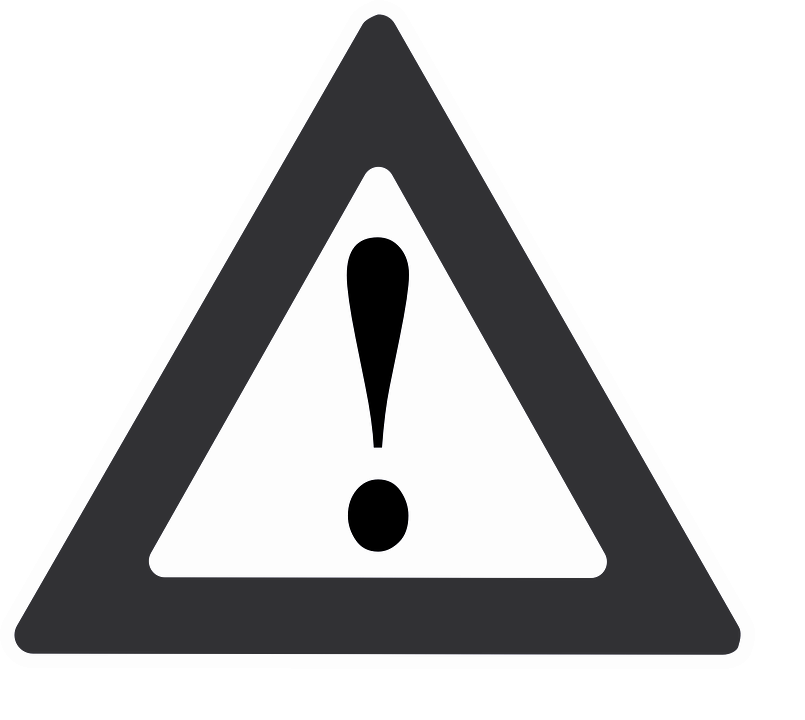 Ein falscher Freund!
Do not confuse the verb werden with the verb wollen!!!
Ich werde aufpassen = I will pay attention/watch out
Ich will aufpassen = I want to pay attention/watch out
Summary of learning
In German, the verb "werden" means "to become"
Eg I am getting better =  ich                 besser
werde
However, when it is used with another verb, it acts like a modal verb to form the future tense

Eg. I will go on holiday =
ich werde auf Urlaub fahren
Be careful not to confuse it with the verb "wollen"

Eg. Ich will auf Urlaub fahren =
I want to go on holiday